A core Course on Modeling
Introduction to Modeling
0LAB0 0LBB0 0LCB0 0LDB0
c.w.a.m.v.overveld@tue.nl
v.a.j.borghuis@tue.nl 

P.13
Investigating the behavior of a functional model:
The analysis tools in ACCEL.

The tools on the analysis-tab
Condition numbers, sensitivity and error propagation
An example
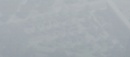 Investigating the behavior of a functional model:
The tools on the analysis tab.
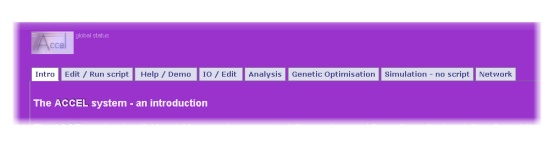 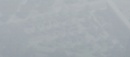 Investigating the behavior of a functional model:
The tools on the analysis tab.
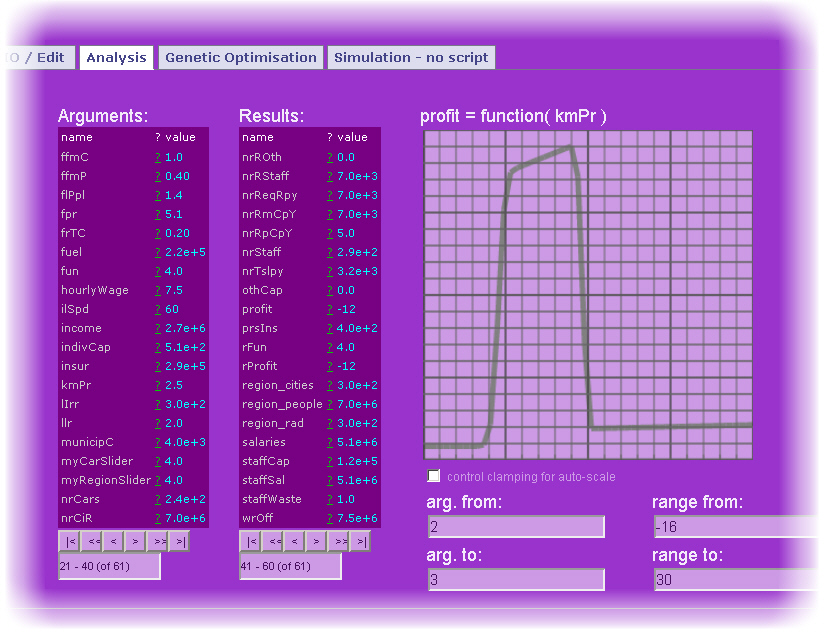 Select a quantity that should serve as argument from the list of quantities
Select a quantity that should serve as result  from the list of quantities
If necessary, scroll through the list of quantities in the model
If necessary, scroll through the list of quantities in the model
If necessary, adjust lower and upper bounds of the argument
If necessary, adjust lower and upper bounds of the result
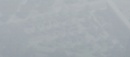 The dependency is graphically plotted
Investigating the behavior of a functional model:
The tools on the analysis tab.
Request a sensitivity analysis by clicking this button.
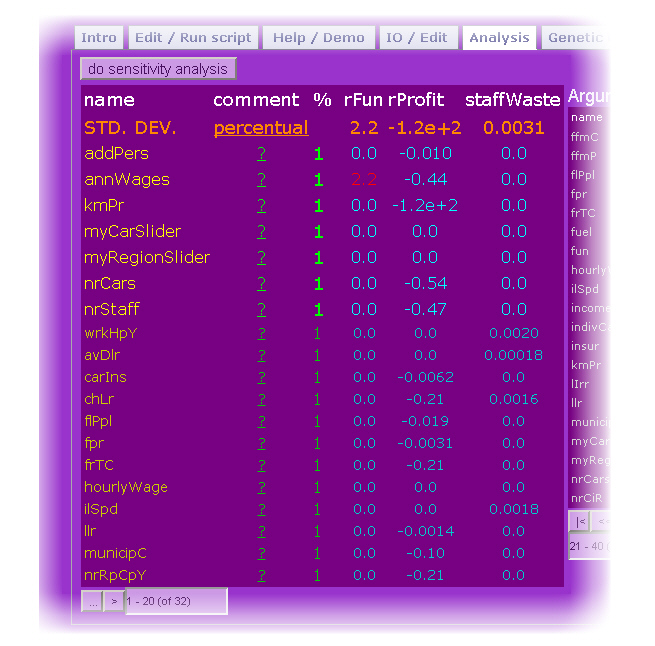 Choose between absolute or relative(=percentual) analysis.
By default, the stepsize used for the numerical approximation is 1(%). If necessary, adjust this value.
One column for each cat.-II quantitiy , giving the condition number or the absolute uncertainty.
The top row holds the (abs. or perc.) standard deviation of this cat.-II quantity.
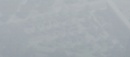 The condition number or uncertainty.
Investigating the behavior of a functional model:
Sensitivity, condition numbers and error propagation.

Consider the functional model 
y = f(x1, x2) = x1*x2.

If each of the cat.-I quantities (x1, x2) has an uncertainty of 1%, what is the relative uncertainty in cat.-II quantity y? 

 condition numbers
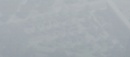 Investigating the behavior of a functional model:
Sensitivity, condition numbers and error propagation.

Relative uncertainty = y/y. 
y = f(x1, x2) = x1*x2.

y    = f/x1 x1 + f/x2 x2
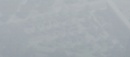 Investigating the behavior of a functional model:
Sensitivity, condition numbers and error propagation.

Relative uncertainty = y/y. 
y = f(x1, x2) = x1*x2.

y    = f/x1 x1 + f/x2 x2
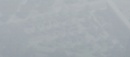 Investigating the behavior of a functional model:
Sensitivity, condition numbers and error propagation.

Relative uncertainty = y/y. 
y = f(x1, x2) = x1*x2.

y    = f/x1 x1 + f/x2 x2
        =    x2      x1 +     x1    x2
y/y = ( x2      x1 +     x1    x2 )/ x1x2
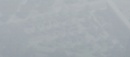 Investigating the behavior of a functional model:
Sensitivity, condition numbers and error propagation.

Relative uncertainty = y/y. 
y = f(x1, x2) = x1*x2.

y    = f/x1 x1 + f/x2 x2
        =    x2      x1 +     x1    x2
y/y = ( x2      x1 +     x1    x2 )/ x1x2 = x1/x1 + x2/x2
both condition numbers are 1.
    y/y = rel. uncertainty in x1 + rel. uncertainty in x2 ...
    ... if they would simultaneously assume their extremes.
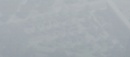 Investigating the behavior of a functional model:
Sensitivity, condition numbers and error propagation.

So y/y = x1/x1+ x2/x2  (both condition numbers =1)
= rel. uncertainty in x1 + rel. uncertainty in x2 ...
... if they would simultaneously assume their extremes.

If x1 and x2 are uncorrelated, however, we use

(y/y)2 = (x1/x1)2+ (x2/x2)2 – or in general
(y/y)2 = c12(x1/x1)2+ c22(x2/x2)2.
For c1=c2=1, we get with x1/x1=1%, x2/x2=1% that y/y=1.41 %,
and rel. uncertainties of x1 and x2 have equal impact.
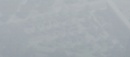 Investigating the behavior of a functional model:
Sensitivity, condition numbers and error propagation.

Compare this with 
y = f(x1, x2) = x1*x22;
then
c1 = f/ x1* x1/y = x22 * x1/(x1x22) = 1

c2 = f/ x2* x2/y = 2x1x2 * x2/(x1x22) = 2

So if both x1 and x2 have equal relative uncertainty, the uncertainty in x2 has twice as much impact.
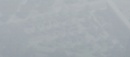 Investigating the behavior of a functional model:
Sensitivity, condition numbers and error propagation.

In general: for models of the form (so called multiplicative forms)
y = f(x1, x2, x3, ...) = f(xi) = iximi, the |condition number| is |mi|.

In other words: for multiplicative models,
the higher the |exponent| of xi, the larger the impact of relative uncertainty in xi .
this impact is constant throughout the entire domain (=does not depend on the values of the cat.-I or cat.-III quantities)
Remember the detergent problem, the chimney sweepers problem and many others: such models occur very often.
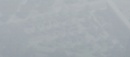 Investigating the behavior of a functional model:
Sensitivity, condition numbers and error propagation.

For additive models:
y=f(xi) = i ai xi
y = y/x x = ai x.

In other words: for additive models,
the higher the |factor| for x1, the larger the impact of absolute uncertainty in x1.
this impact is constant throughout the entire domain (=does not depend on the values of the cat.-I or cat.-III quantities)
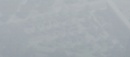 Investigating the behavior of a functional model:
An example: the chimney sweepers’ case.
nr. chimney sweepers in Eindhoven decreases as a function of the family size
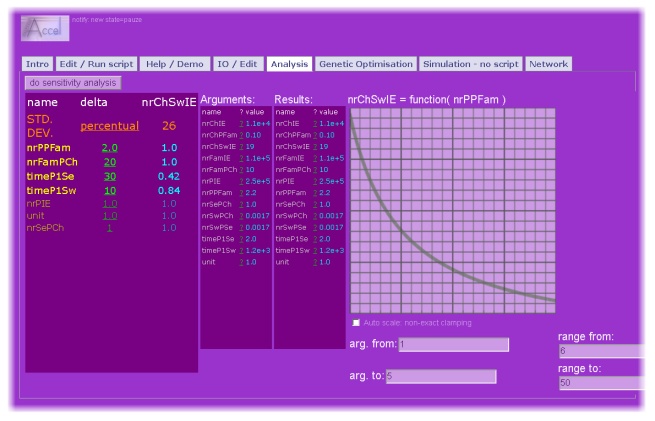 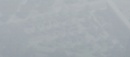 Investigating the behavior of a functional model:
An example: the chimney sweepers’ case.
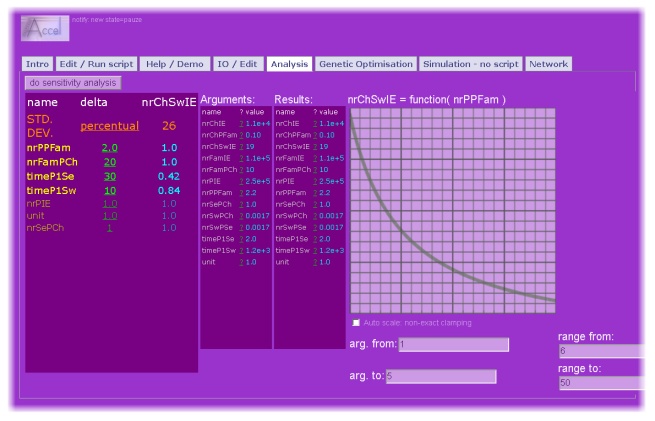 rel. uncertainty in family size: 2% (good statistics)
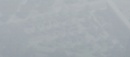 Investigating the behavior of a functional model:
An example: the chimney sweepers’ case.
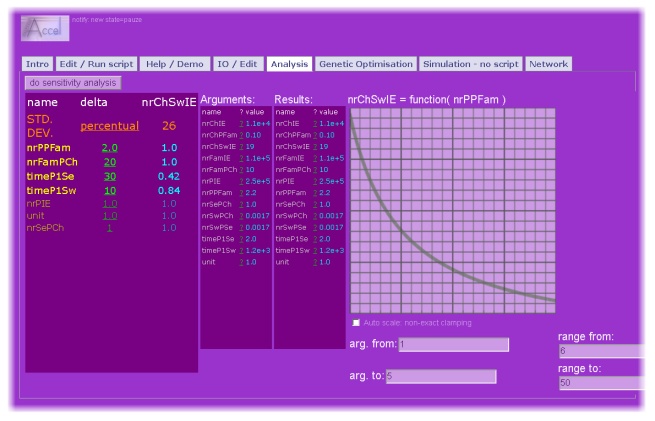 rel. uncertainty in nr. families per chimney: 20% (poor statistics)
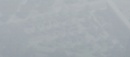 Investigating the behavior of a functional model:
An example: the chimney sweepers’ case.
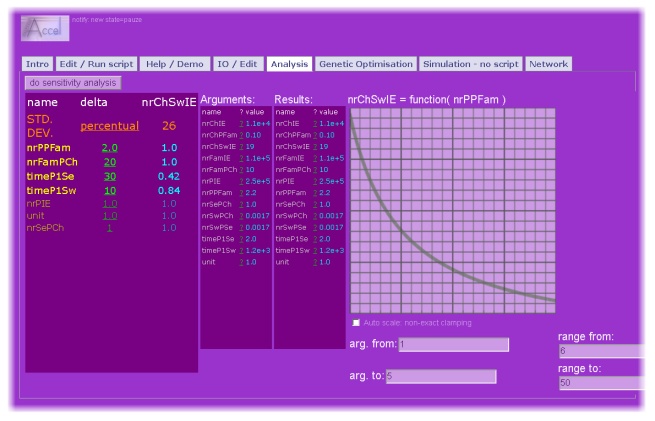 rel. uncertainty in sweeping time per chimney per chimney: 30% (poor statistics)
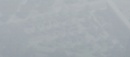 Investigating the behavior of a functional model:
An example: the chimney sweepers’ case.
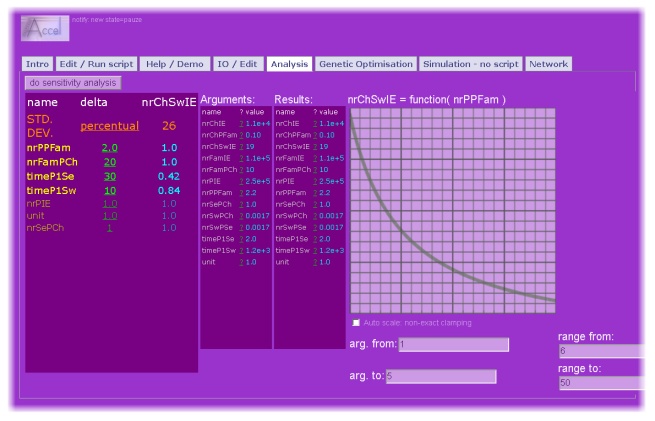 rel. uncertainty in annual working time per sweeper: 10% (good statistics)
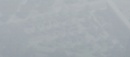 Investigating the behavior of a functional model:
An example: the chimney sweepers’ case.
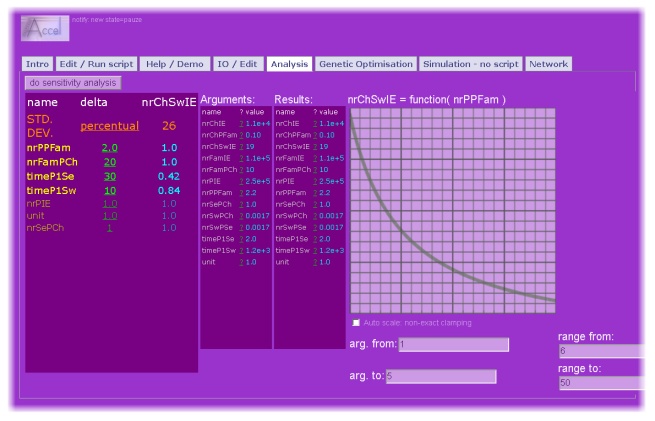 resulting rel. uncertainty in number of sweepers in Eindhoven: 26%
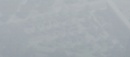 Investigating the behavior of a functional model:
An example: the chimney sweepers’ case.
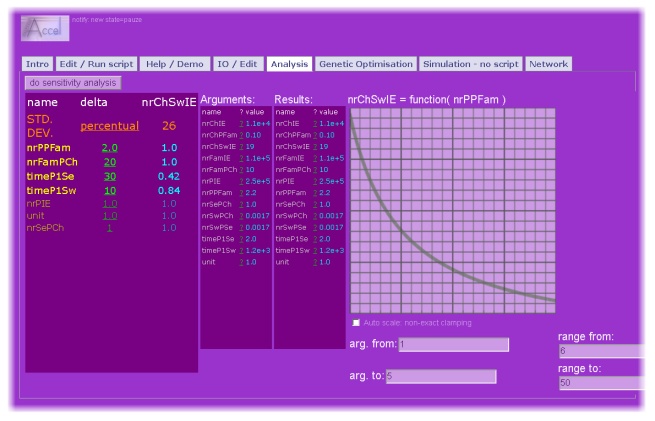 The details:
The chimney sweepers’model is a multiplicative model. All condition numbers are 1; there are 7 quantities. Expected rel. uncertainty for all 1% uncertainties is therefore 7 = 2.64.
ACCEL gives 2.4 instead; this is because nrFamPCh is an all-integer slider; therefore condition number is not computed.
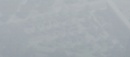 Summary:

A functional model is all about dependencies.
Graph plotting helps ascertain that dependencies are plausible.
Input quantities (cat.-I, III) have uncertainties. These propagate into an uncertainty in the answer.
Absolute uncertainties: y;
Relative uncertainties: y/y;
ACCEL numerically estimates error propagation
and the expected uncertainty in the cat.-II quantities.
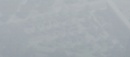